神国的价值观 (三)
22nd July 2012
我是门徒
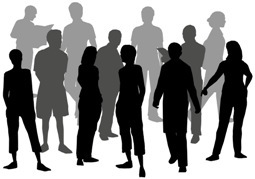 1
复习：
我让异象掌管

我委身于细胞小组

3.	我是门徒
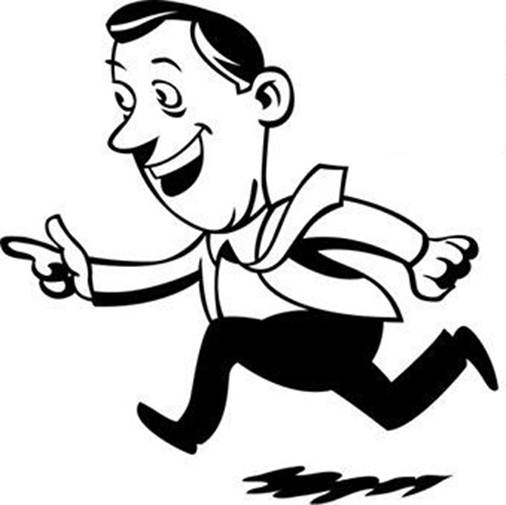 2
路加福音 9：20-26
耶稣又对众人说：
“若有人要跟从我，就当舍己，
天天背起他的十字架来跟从我。 
路 9：23
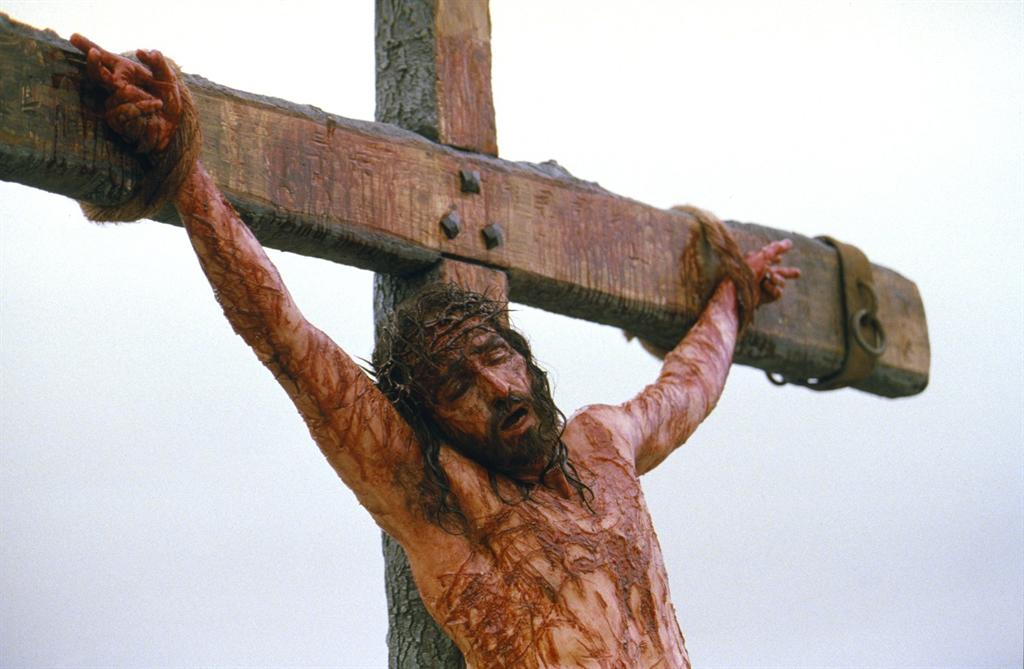 3
我是门徒…
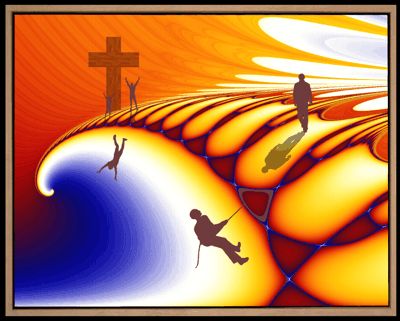 1.	特权

	利益

	回应
4
我是门徒 …  何等的特权
上帝的呼招，神的独生子	 
	耶稣说：“你们说我是谁？”  （路 9：20）
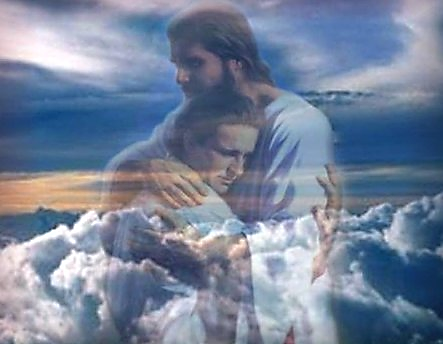 5
我是门徒 …  何等的特权
高举上帝， 神的独生子
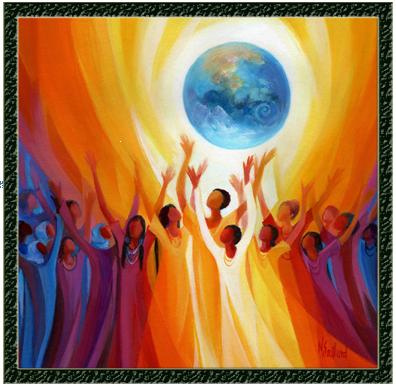 ─	“... 无论是生是死，总叫基督在我身上照常显大。”	
	（腓利比 1：20）

─	整个世界
6
2.	我是门徒 … 伟大的利益!
a)		凡把我和我的道当作可耻的，人子在自己的荣耀里，并天父与圣天使的荣耀里降临的时候，也要把那人当作可耻的。         													（路  9：26）
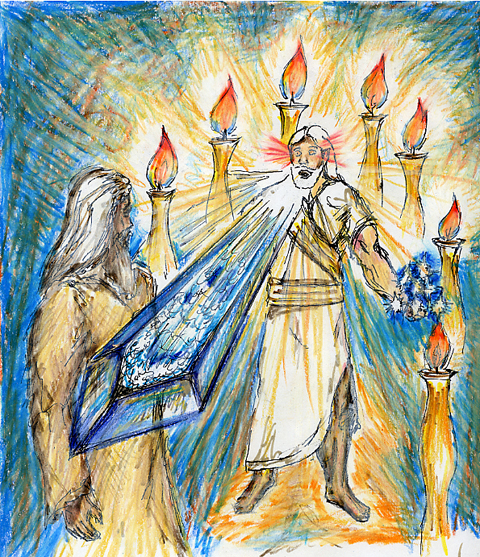 7
2.	我是门徒 … 伟大的利益!
彼得和他的同伴都打盹，既清醒了，就看见耶稣的荣光，并同他站着的那两个人。										（路  9：26）
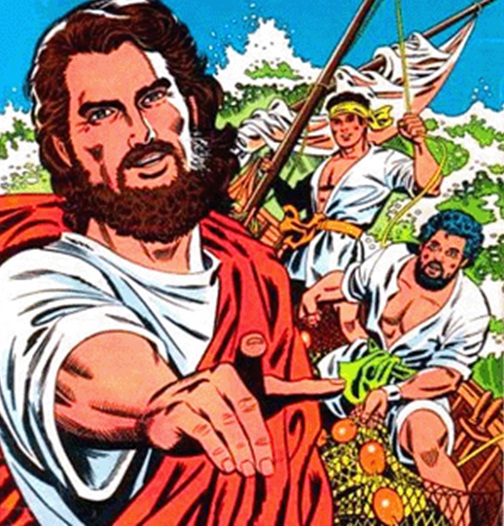 8
3.	我是门徒 … 我的回应
安排时间领受教导 
	没时间三大借口 （路9：58-62）
纪律的生命 
	默想，祷告，坚守
造门徒 
	约 15：8“你们多结果子，我父就因此得荣耀，你们也就是我的门徒了。”
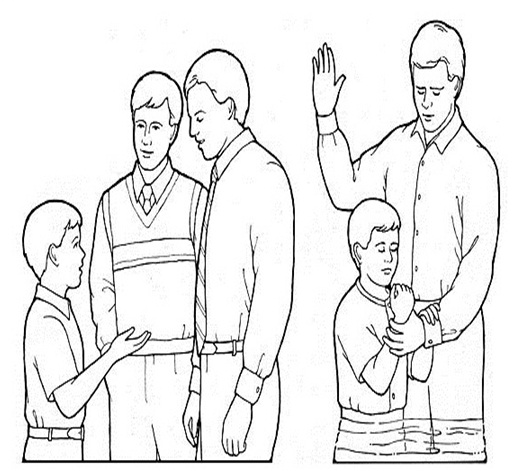 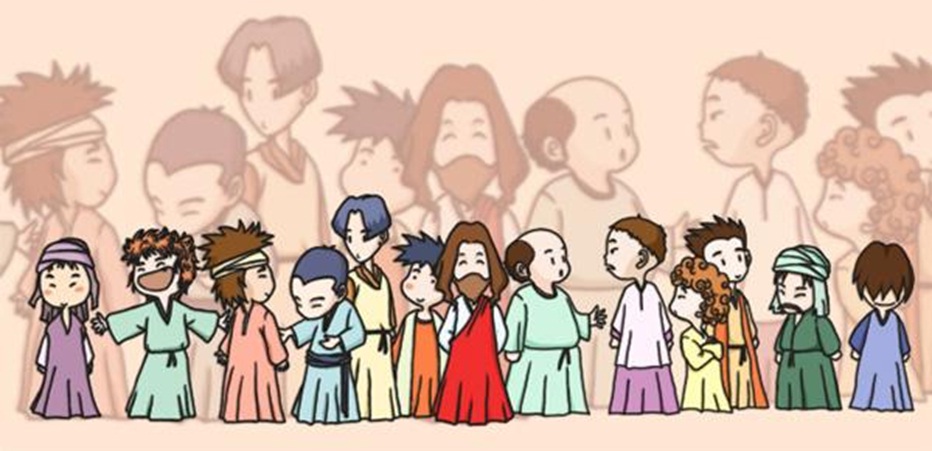 9